BUSYBIZ
BUSINESS PRESENTS
Presentations Templete
Sed ut perspiciatis unde omnis isteNatu error sit voluptatem accusan tium Doque omnis isteNatu error sit voluptatem accusa ntium Doque omn isom nis isteNatu error sit
BUSYBIZ NEW COMMERS BUSINESS
About Our
Business.
MODERN
Sed ut perspiciatis unde om nis isteNatu error sit voluptatem accusan tium Doque omnis isteNatu error sit voluptatem
BUSINESS PRESENTS
BUSINESS
Sed ut perspiciatis unde omnis isteNatu error sit voluptatem accusan tium Doque omnis isteNatu error sit voluptatem accusa ntium Doque omn isom nis isteNatu error sit
Informations
BUSYBIZ NEW COMMERS BUSINESS
What  We Are 
Doing Here ?
Do Some Modern Projects
BUSINESS PRESENTS
Sed ut perspiciatis unde omnis isteNatu error sit voluptatem accusan tium Doque omnis isteNatu error sit voluptatem Doque omn isom nis isteNatu error sit voluptatem accusa ntium accusanti.
MODERN
BUSINESS
BUSYBIZ NEW COMMERS BUSINESS
The Greatest 
Our Visions
Successful Business
Business Growth
BUSINESS PRESENTS
Sed ut persp iciatis unde omnis isteNatu error Lorem
Sed ut persp iciatis unde omnis isteNatu error Lorem
Sed ut perspiciatis unde omnis isteNatu error sit voluptatem accusan tium Doque omnis isteNatu error sit voluptatem accusa ntium Doque omn isom nis isteNatu error sit sit voluptatem accusan tium Doque.
MODERN
BUSINESS
BUSYBIZ NEW COMMERS BUSINESS
Talk About Our 
Mission Here
01. First Missions
Sed ut perspiciatis unde omnis isteNatu error sit voluptatem accusan tium Doque omnis isteNatu error sit voluptatem
BUSINESS PRESENTS
02. Second Missions
MODERN
Sed ut perspiciatis unde omnis isteNatu error sit voluptatem accusan tium Doque omnis isteNatu error sit
BUSINESS
03. Third Missions
Sed ut perspiciatis unde omnis isteNatu error sit voluptatem
BUSYBIZ NEW COMMERS BUSINESS
Planning About
Our Growth
MODERN
65%
Make Our Clients Satisfying
Sed ut perspiciatis unde
BUSINESS PRESENTS
Sed ut perspiciatis unde omnis iste Natu error sit voluptatem accu san tium Doque omnis iste Natu error sit
BUSINESS
35%
Create Some Inovations
Sed ut perspiciatis unde
Sed ut perspiciatis unde omnis iste Natu error sit voluptatem accu san tium Doque omnis iste Natu error sit
BUSYBIZ NEW COMMERS BUSINESS
MODERN
More About Our 
Services
Sed ut perspiciatis unde omnis isteNatu error sit voluptatem accusan tium Doque omnis isteNatu error sit voluptatem accusantium Doque omn isteNatu error sit voluptatem accusan tium
BUSINESS PRESENTS
SHOW MORE
BUSINESS
Sed ut perspiciatis unde omnis isteNatu error sit voluptatem accusan tium Doque omnis isteNatu error sit voluptatem
BUSYBIZ NEW COMMERS BUSINESS
MODERN
Solving Some Hacking 
Problems.
BUSINESS
BUSINESS PRESENTS
05/
04/
Sed ut perspiciatis unde omnis isteNatu error sit volupta tem accusan tium
Sed ut perspiciatis unde omnis isteNatu error sit volupta tem accusan tium
05
05
BUSYBIZ NEW COMMERS BUSINESS
Talk About Our 
Customers
Modern Customers
Sed ut perspi ciatis unde om nis iste Na
Create A Customers Need
Sed ut perspiciatis Doque omnis isteNatu error sit voluptatem unde omnis isteNatu
Sed ut perspi ciatis unde om nis iste Na
BUSINESS PRESENTS
Sed ut perspiciatis unde omnis isteNatu error sit voluptatem accusan tium
MODERN
MORE DETAIL
BUSINESS
BUSYBIZ NEW COMMERS BUSINESS
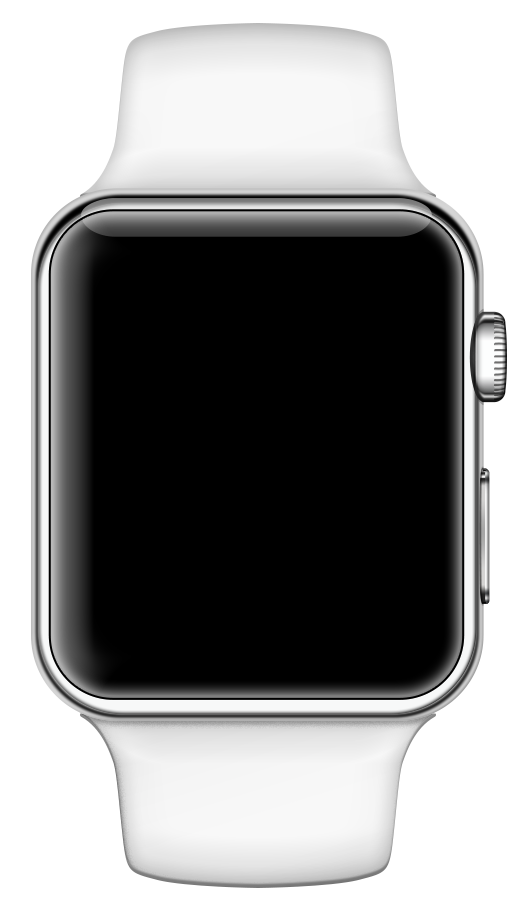 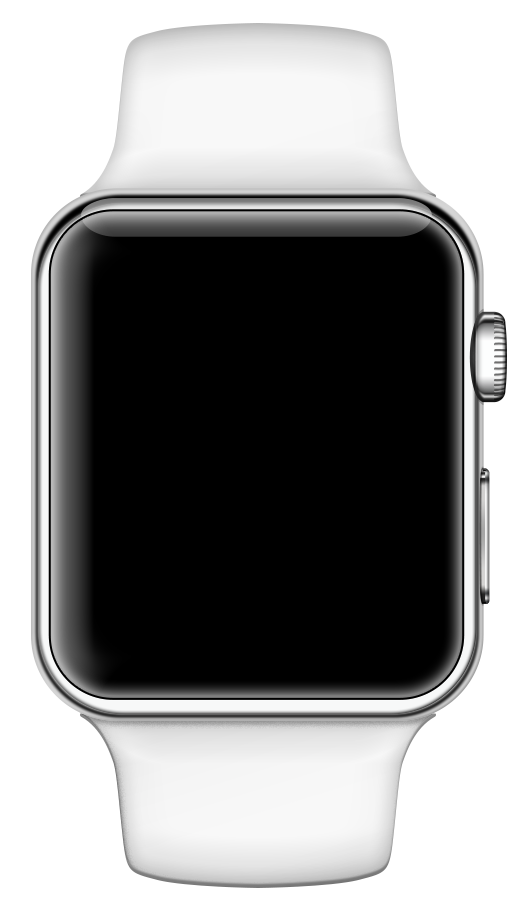 Good Service For  
Relationship
Sed ut perspiciatis unde omnis isteNatu error sit volupta tem accusan tium Doque omnis isteNatu omnis
BUSINESS PRESENTS
Dealing A Projects
Sed ut perspiciatis unde
Sed ut perspiciatis unde omnis isteNatu error sit volupta tem accusan tium Doque omnis isteNatu omnis isteNatu error sit volupta tem accusan tium Doque omnis
BUSYBIZ NEW COMMERS BUSINESS
Talk About Our 
Strenghts
Sed ut perspiciatis unde omnis isteNatu error sit voluptatem accusan tium Doque omnis isteNatu error sit voluptatem accusantium Doque omn isteNatu error sit sit voluptatem perspiciatis unde omnis
BUSINESS PRESENTS
Sed ut perspiciatis unde omnis isteNatu error sit voluptatem accusan tium Doque omnis isteNatu error sit voluptatem
MODERN
BUSINESS
Get Info
BUSYBIZ NEW COMMERS BUSINESS
Sed ut perspiciatis unde omnis isteNatu error sit volupta tem accusan tium Doque omnis isteNatu omnis
MODERN
Best  Team For  
Discussion
BUSINESS PRESENTS
01.
Sed ut perspiciatis unde omnis isteNatu error sit volupta tem accusan tium Doque omnis isteNatu omnis isteNatu error sit volupta tem accusan tium Doque omnis
BUSINESS
02.
Sed ut perspiciatis unde omnis isteNatu error sit volupta tem accusan tium Doque omnis isteNatu omnis
BUSYBIZ NEW COMMERS BUSINESS
“ Still Moving Faster Than Everyone is The Best Chance For Do Some Goodness To Be A Successful. “
BUSINESS PRESENTS
-Anonymous Person
BUSYBIZ NEW COMMERS BUSINESS
Clients Meeting 
To Aproval
Sed ut perspiciatis unde omnis isteNatu error sit volupta tem accusan tium Doque omnis iste Natu omnis isteNatu error sit omnis isteNatu error sit volupta tem accusan tium lirem ipsum.
BUSINESS PRESENTS
MODERN
Sed ut perspiciatis unde omnis isteNatu error sit volupta tem accusan tium Doque omnis iste Natu omnis isteNatu error
BUSINESS
Newest projects
Older Results
BUSYBIZ NEW COMMERS BUSINESS
See  Our Proggress  
On Our Portfolio
BUSINESS PRESENTS
Sed ut perspiciatis unde omnis isteNatu error sit volupta tem accusan tium
BUSYBIZ NEW COMMERS BUSINESS
Keep in Trying And 
Do Hard Work
MODERN
Sed ut perspiciatis unde omnis isteNatu error sit volupta tem accusan tium Doque omnis iste Natu omnis isteNatu error sit omnis isteNatu error sit volupta tem accusan tium lirem ipsum.
BUSINESS PRESENTS
BUSINESS
“ Still Moving Faster Than Everyone is The Best Chance For Do Some Goodness To Be A Successful. “
BUSYBIZ NEW COMMERS BUSINESS
Contact Us
Contact Us : +51 1241 124 1
Sed ut perspiciatis unde omnis isteNatu error sit volupta tem accusan tium Doqu. omnis isteNatu error sit
MODERN
BUSINESS PRESENTS
BUSINESS
Our Sites  : www.domain.com
Sed ut perspiciatis unde omnis isteNatu error sit volupta tem accusan tium Doqu. omnis isteNatu error sit
BUSYBIZ NEW COMMERS BUSINESS
About Graphic
1
2
Title Goes Here
Title Goes Here
BUSINESS PRESENTS
Business
Financial
Sed ut perspiciatis unde omnis iste natus error sit voluptatem accus Sed natus error sit iste natus error sit voluptatem accus
Sed ut perspiciatis unde omnis iste natus error sit voluptatem accus Sed natus error sit iste natus error sit voluptatem accus
BUSYBIZ NEW COMMERS BUSINESS
About Graphic
Radio Detail
Headphone Detail
A Company Is An Association Or Collection Of Individuals, Whether Natural A Company Is An Association Or Collection Of Individuals,
A Company Is An Association Or Collection Of Individuals, Whether Natural A Company Is An Association Or Collection Of Individuals,
BUSINESS PRESENTS
Camera Detail
Alrm Detail
A Company Is An Association Or Collection Of Individuals, Whether Natural A Company Is An Association Or Collection Of Individuals,
A Company Is An Association Or Collection Of Individuals, Whether Natural A Company Is An Association Or Collection Of Individuals,
BUSYBIZ NEW COMMERS BUSINESS
About Graphic
BUSINESS PRESENTS
32%
14%
56%
23%
WRITE SOMETHING
WRITE SOMETHING
WRITE SOMETHING
WRITE SOMETHING
Lorem ipsum dolor sit amet, conse ctetur dolor sit amet  ctetur dolor sit
Lorem ipsum dolor sit amet, conse ctetur dolor sit amet  ctetur dolor sit
Lorem ipsum dolor sit amet, conse ctetur dolor sit amet  ctetur dolor sit
Lorem ipsum dolor sit amet, conse ctetur dolor sit amet  ctetur dolor sit
BUSYBIZ NEW COMMERS BUSINESS
About Graphic
A wonderful serenity has taken possession of my entire soul, like these sweet mornings of spring which I taken soul, like these
01.
124
BUSINESS PRESENTS
A wonderful serenity has taken possession of my entire soul, like
A wonderful serenity has taken possession of my entire soul, like these sweet mornings of spring which I taken soul, like
02.
A wonderful serenity has taken possession of my entire soul, like these sweet mornings of spring which I taken soul, like
A wonderful serenity has taken possession of my entire soul, like these sweet mornings of spring which I taken soul, like these sweet mornings of spring which
03.
BUSYBIZ NEW COMMERS BUSINESS
About Graphic
Manager
A wonderful serenity has taken possession of my entire soul, like these sweet morningsA wonderful serenity has taken possession of my entire soul, like these sweet mornings
BUSINESS PRESENTS
Manager
Manager
download
A wonderful serenity has taken possession of my entire soul, like these sweet morningsA wonderful serenity has taken possession of my entire soul, like these sweet mornings
Manager
Manager
download
Staff
BUSYBIZ NEW COMMERS BUSINESS
About Graphic
A wonderful serenity has taken possession of my entire soul, like these sweet mornings of spring which I enjoy with my whole heart. I am alone, and feel the these sweet mornings of spring which I enjoy with
BUSINESS PRESENTS
1
2
A wonderful serenity has taken possession of my entire soul, like these sweet mornings of spring which I enjoy with my whole heart. I am alone, and feel the
4
3
BUSYBIZ NEW COMMERS BUSINESS
About Graphic
MEETING
BUSINESS
A wonderful serenity has taken possession of my entire soul, like these sweet mornings of spring which I enjoy with my whole heart. I am alone, and feel the these sweet mornings of spring which I enjoy with
1
3
BUSINESS PRESENTS
A wonderful serenity has taken possession of my entire soul, like these sweet mornings of spring which I enjoy with my whole heart. I am alone, and feel the
2
4
MARKETING
PRESENTATION
BUSYBIZ NEW COMMERS BUSINESS
About Graphic
BUSINESS PRESENTS
Subtitle Text Here
Subtitle Text Here
A wonderful serenity has taken possession of my entire soul, like these sweet mornings of spring which I enjoy with my whole heart. I am alone, possession of my entire soul, like these sweet mornings serenity has taken possession of my entire soul, like these sweet
A wonderful serenity has taken possession of my entire soul, like these sweet mornings of spring which I enjoy with my whole heart. I am alone, possession of my entire soul, like these sweet mornings serenity has taken possession of my entire soul, like these sweet
BUSYBIZ NEW COMMERS BUSINESS
About Graphic
Title Here
Title Here
Nam vitae pharetra libero. Vivamus faucibus
Nam vitae pharetra libero. Vivamus faucibus
2012
2014
BUSINESS PRESENTS
2011
2013
2015
Title Here
Title Here
Title Here
Nam vitae pharetra libero. Vivamus faucibus
Nam vitae pharetra libero. Vivamus faucibus
Nam vitae pharetra libero. Vivamus faucibus
BUSYBIZ NEW COMMERS BUSINESS
About Graphic
Title Here
Title Here
Nam vitae pharetra libero. Vivamus faucibus
Nam vitae pharetra libero. Vivamus faucibus
2017
2019
BUSINESS PRESENTS
2016
2018
2020
Title Here
Title Here
Title Here
Nam vitae pharetra libero. Vivamus faucibus
Nam vitae pharetra libero. Vivamus faucibus
Nam vitae pharetra libero. Vivamus faucibus
BUSYBIZ NEW COMMERS BUSINESS
About Graphic
Lorem Ipsum is simply dummy text of the printing and typesetting industry. Ipsum has been the industry's standard dummythe printing and typesetting
BUSINESS PRESENTS
Lorem Ipsum is simply dummy text of the printing and typesetting industry. Ipsum has been the industry's standard dummythe printing and typesetting
Download
BUSYBIZ NEW COMMERS BUSINESS
About Graphic
Marketing
Marketing
Marketing
03
01
02
Ut wisi enim ad minim veniam, quis no
Ut wisi enim ad minim veniam, quis no
Ut wisi enim ad minim veniam, quis no
BUSINESS PRESENTS
Marketing
Marketing
Marketing
03
01
02
Ut wisi enim ad minim veniam, quis no
Ut wisi enim ad minim veniam, quis no
Ut wisi enim ad minim veniam, quis no
BUSYBIZ NEW COMMERS BUSINESS
THANK’S
BUSINESS PRESENTS
Presentations Templete
Sed ut perspiciatis unde omnis isteNatu error sit voluptatem accusan tium Doque omnis isteNatu error sit voluptatem accusa ntium Doque omn isom nis isteNatu error sit
BUSYBIZ NEW COMMERS BUSINESS